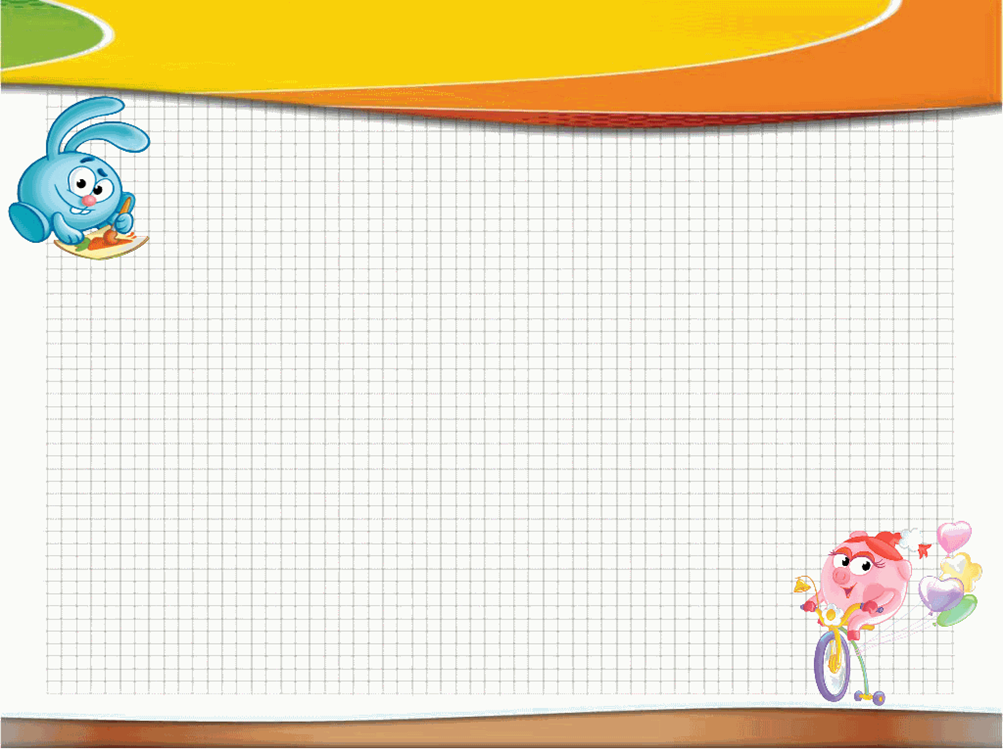 г. ЯрославльДетский сад №10Как формируются математические представления у детей в группе «Капитошка»(первая группа раннего возраста)
Воспитатели: Лапина Н.В.
                      Мига Е.Н.
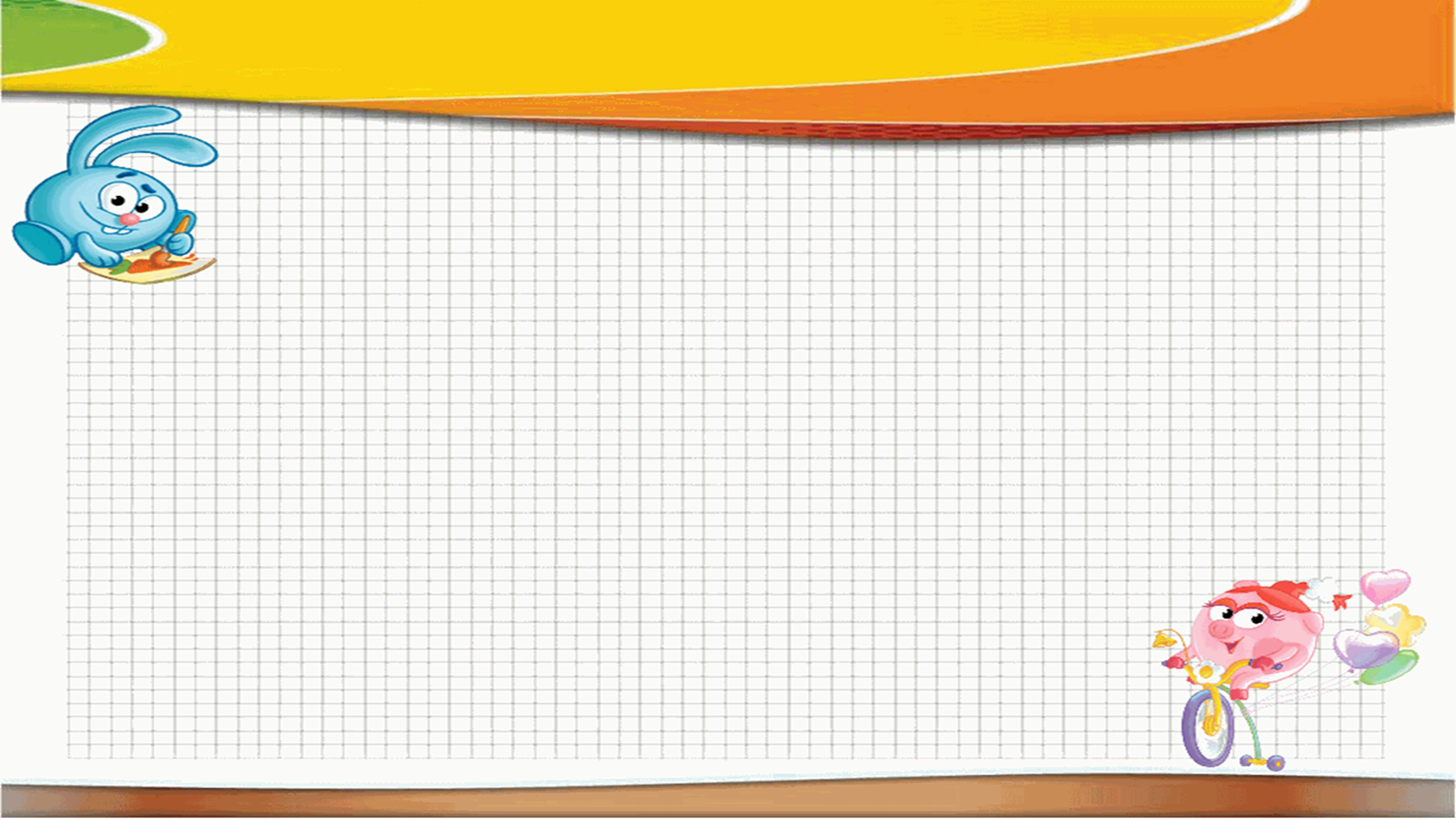 ФГОС ОБЩЕОБРАЗОВАТЕЛЬНАЯ ПРОГРАММА ДОШКОЛЬНОГО ОБРАЗОВАНИЯ «ОТ РОЖДЕНИЯ ДО ШКОЛЫ»                                                             Под редакцией: Н. Е. Вераксы, Т. С. Комаровой, М.	А. Васильевой
Программный материал детей первой группы раннего возраста
Количество. Привлекать детей к формированию групп однородныхпредметов. Учить различать количество предметов (один —много).
Величина. Привлекать внимание детей к предметам контрастныхразмеров и их обозначению в речи (большой дом — маленький домик,большая матрешка —маленькая матрешка, большие мячи —маленькиемячи и т. д.).
Форма. Учить различать предметы по форме и называть их (кубик,кирпичик, шар и пр.).
Ориентировка в пространстве. Продолжать накапливать у детей опытпрактического освоения окружающего пространства (помещений группы и участка детского сада).
Расширять опыт ориентировки в частях собственного тела (голова,лицо, руки, ноги, спина).
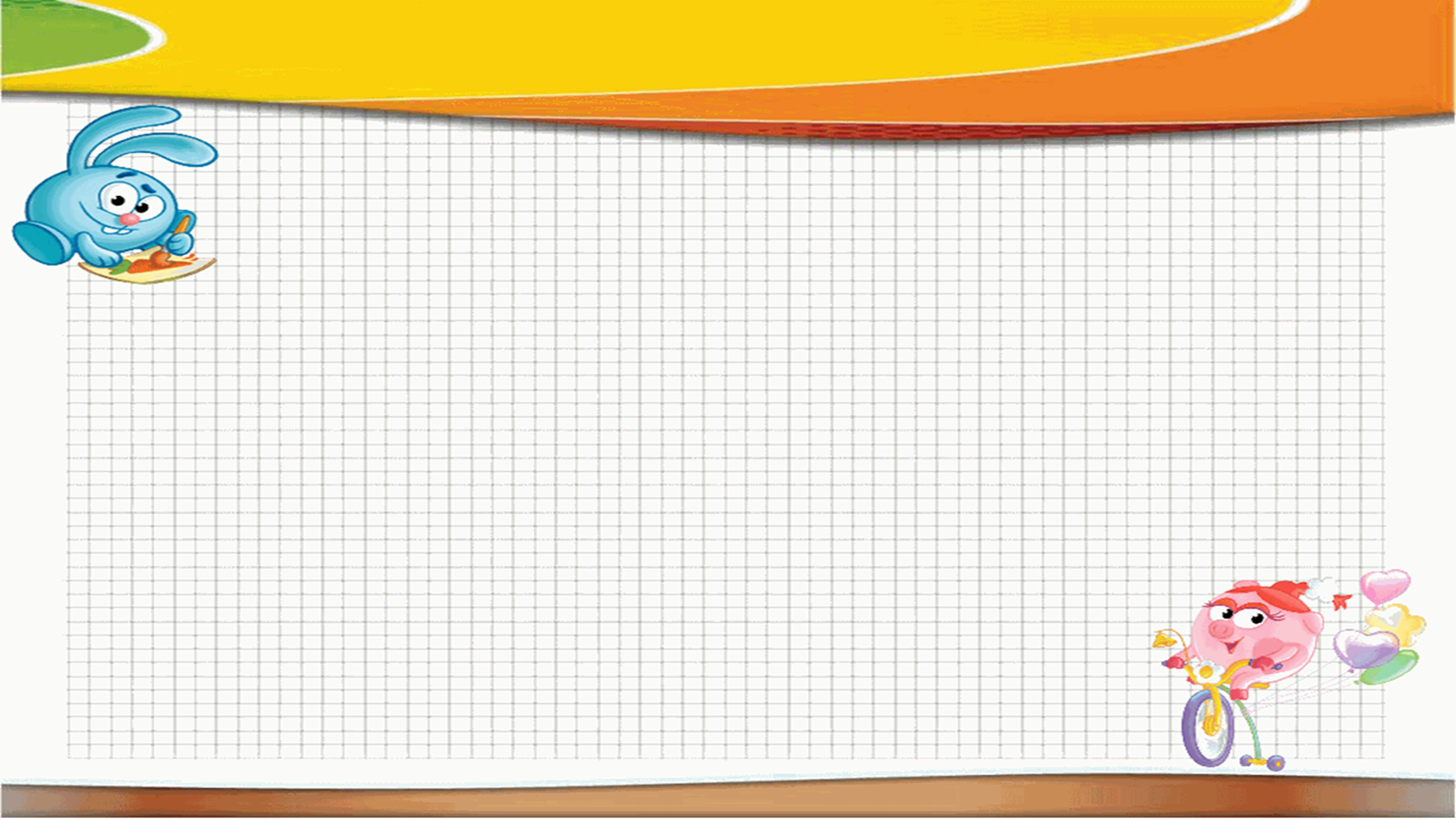 Развивающая предметно-пространственная среда
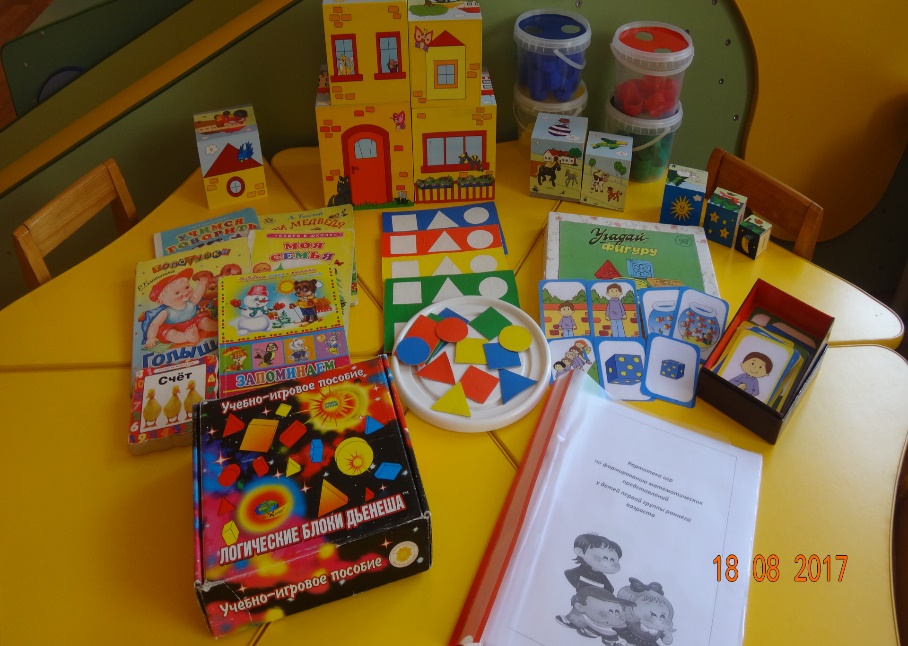 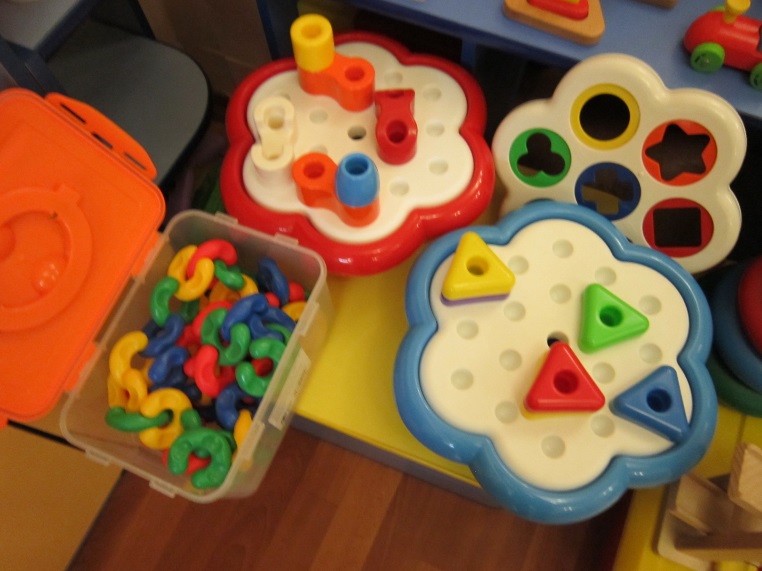 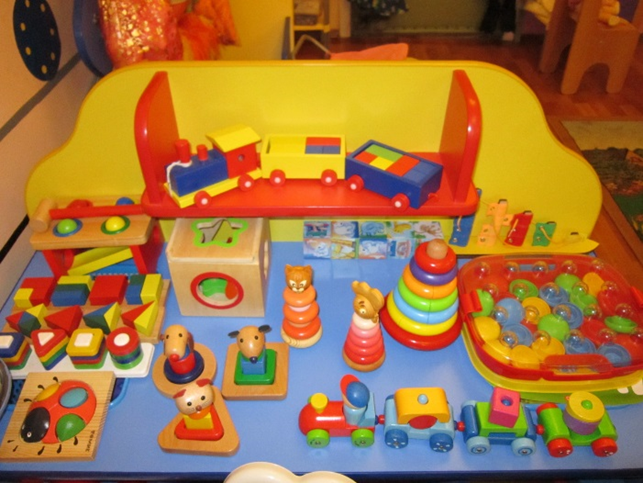 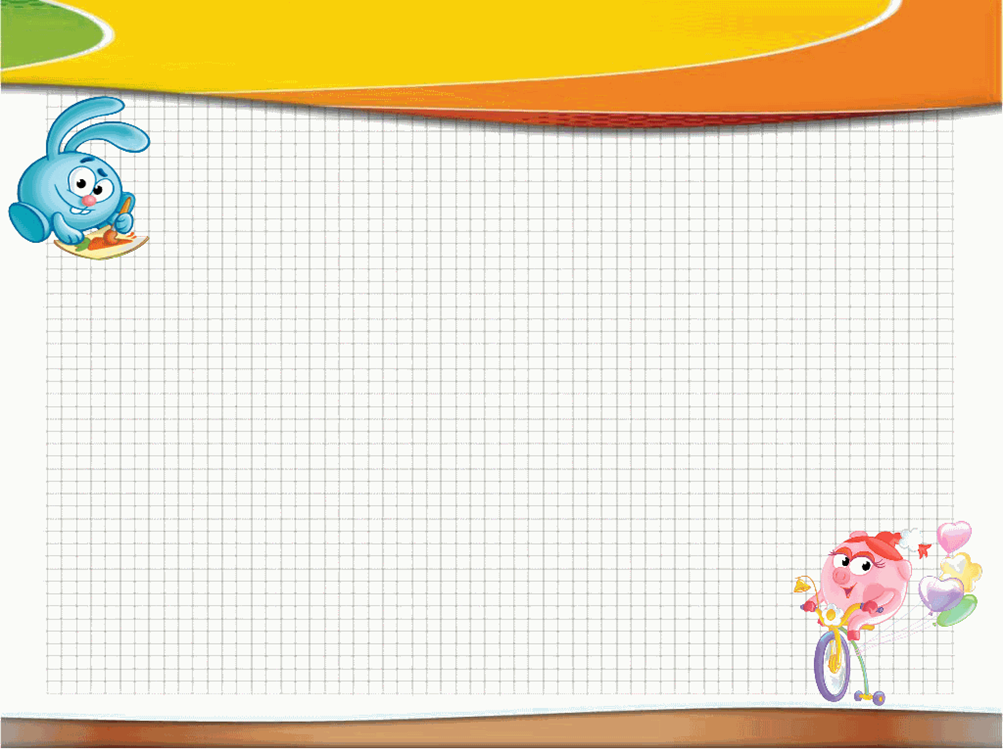 Образовательная деятельность
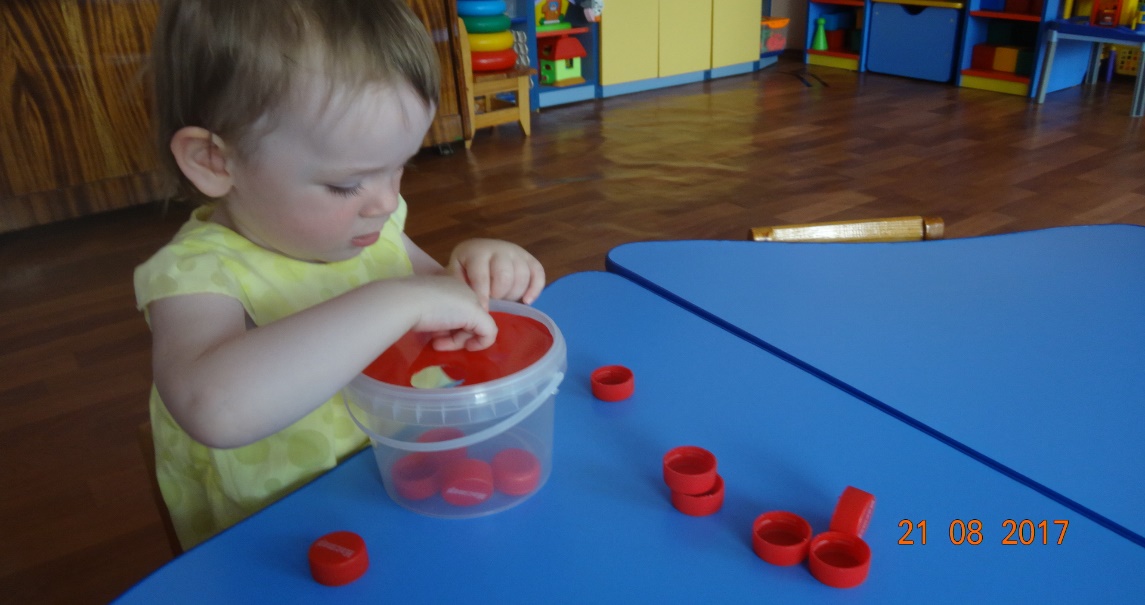 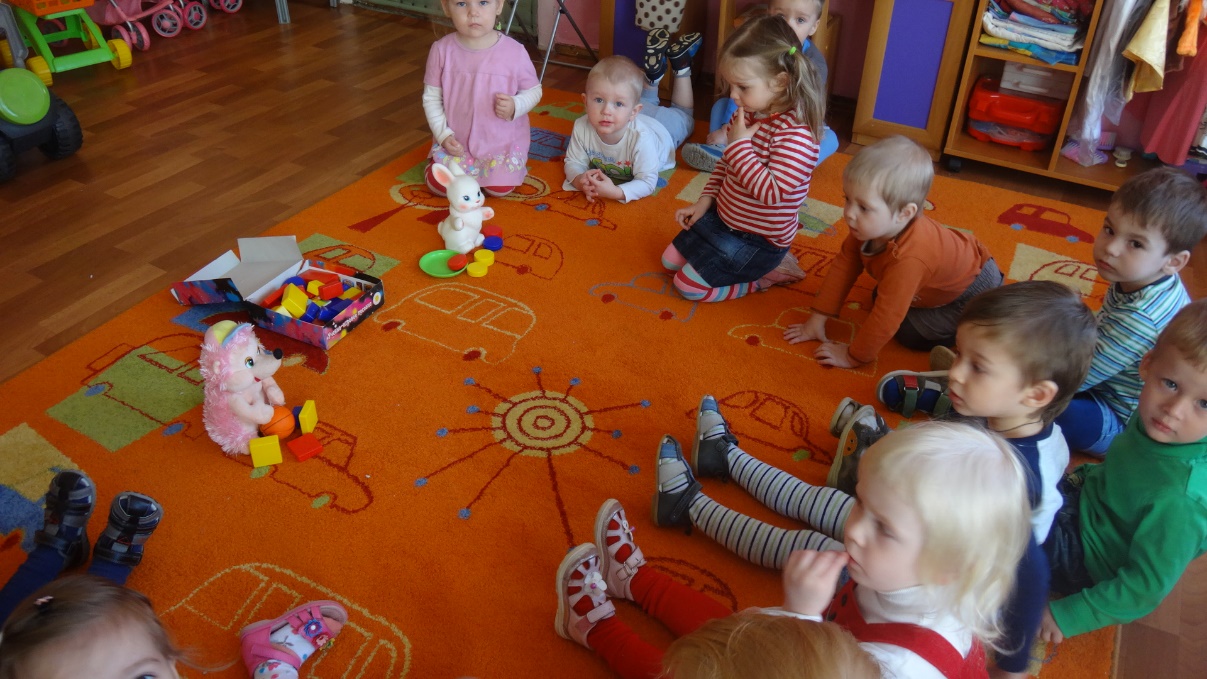 Индивидуальная работа
Групповая работа
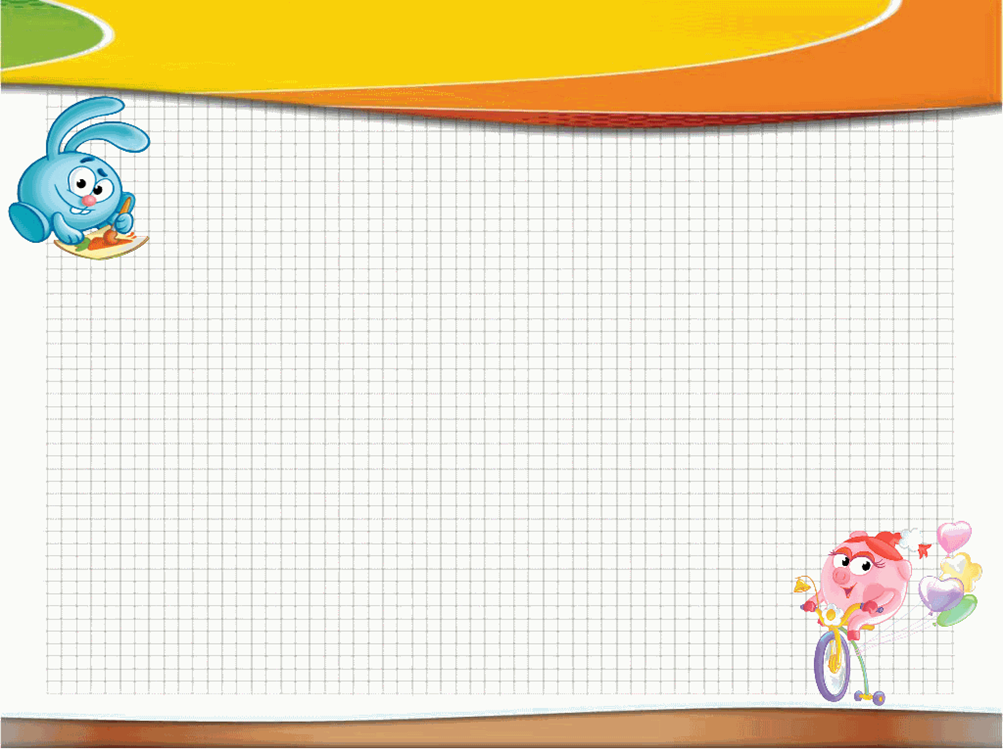 В познавательном развитии ребенка раннего возраста первые математические успехи занимают значительное место. Маленькому ребенку после года сложно усидеть на одном месте, и тем более долго сосредоточенно что-то делать. Лишь не многие дети в этом возрасте отличаются усидчивостью. Потому все занятия — игры должны быть максимально яркие, не долгие по времени и мобильные.
«Без игры нет и не может быть полноценного умственного развития. Игра – это огромное светлое окно, через которое в духовный мир ребенка вливается живительный поток представлений, понятий. Игра – это искра, зажигающая огонек пытливости и любознательности».                                             
                                                                                             В.А. Сухомлинский.
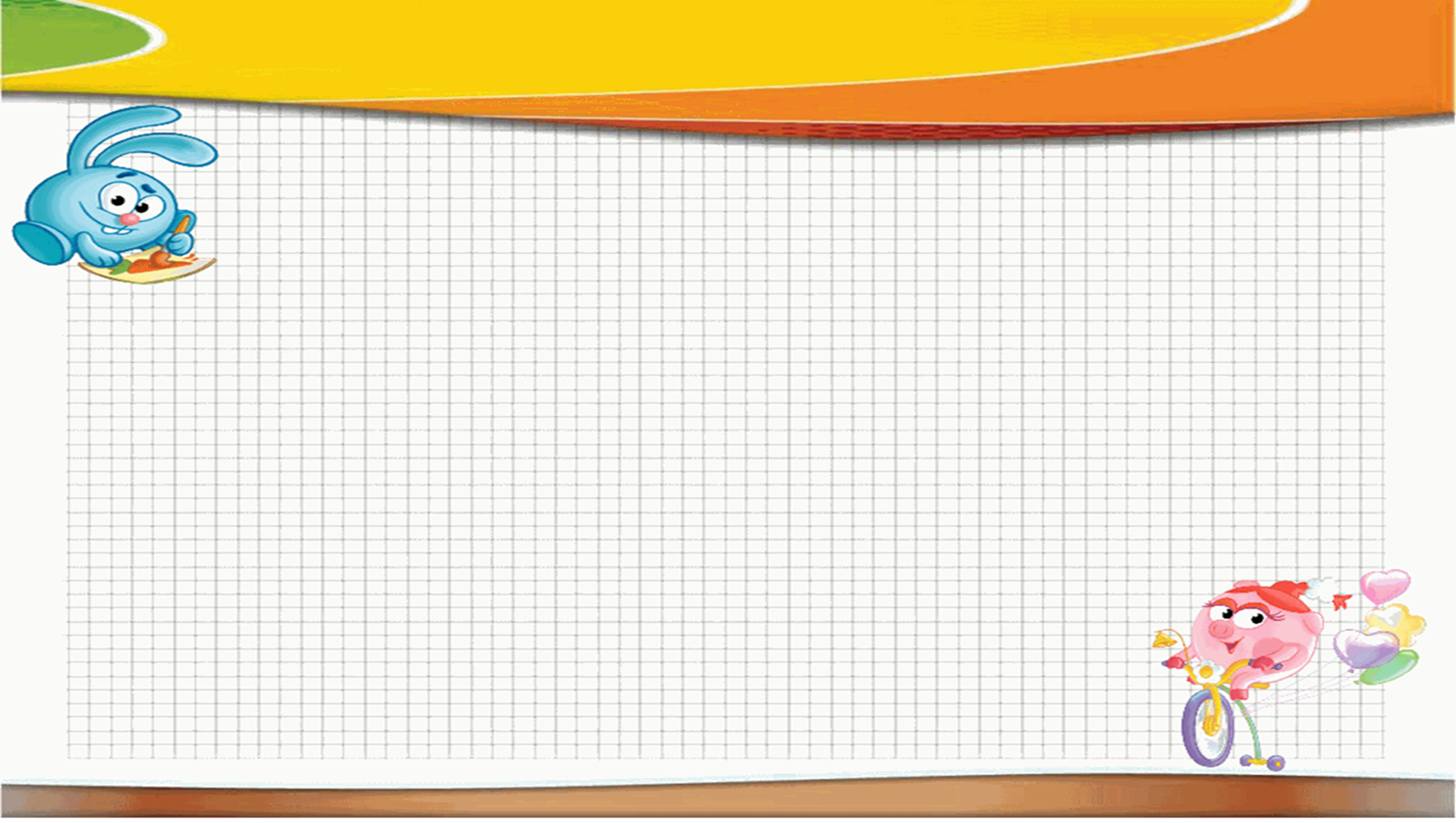 Дидактические игры по формированию математических представлений
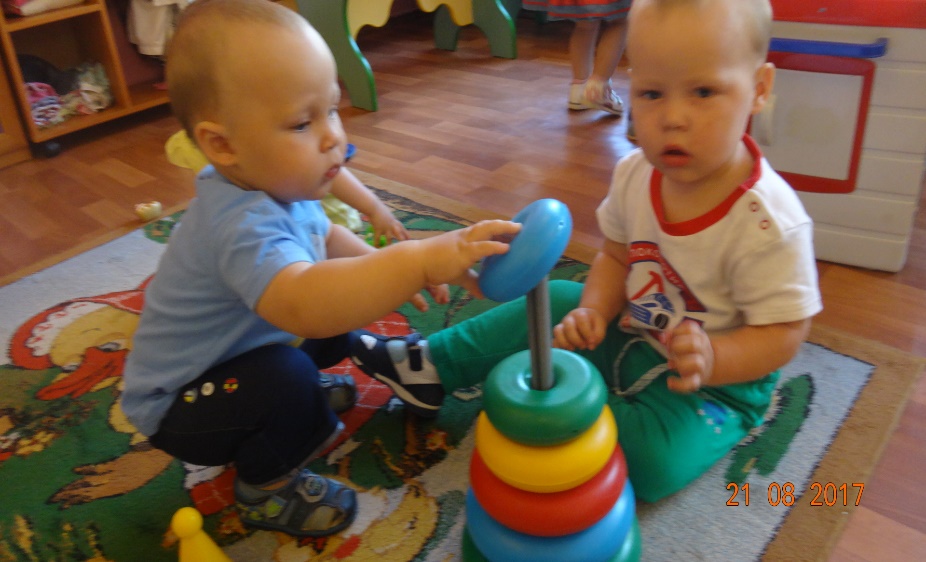 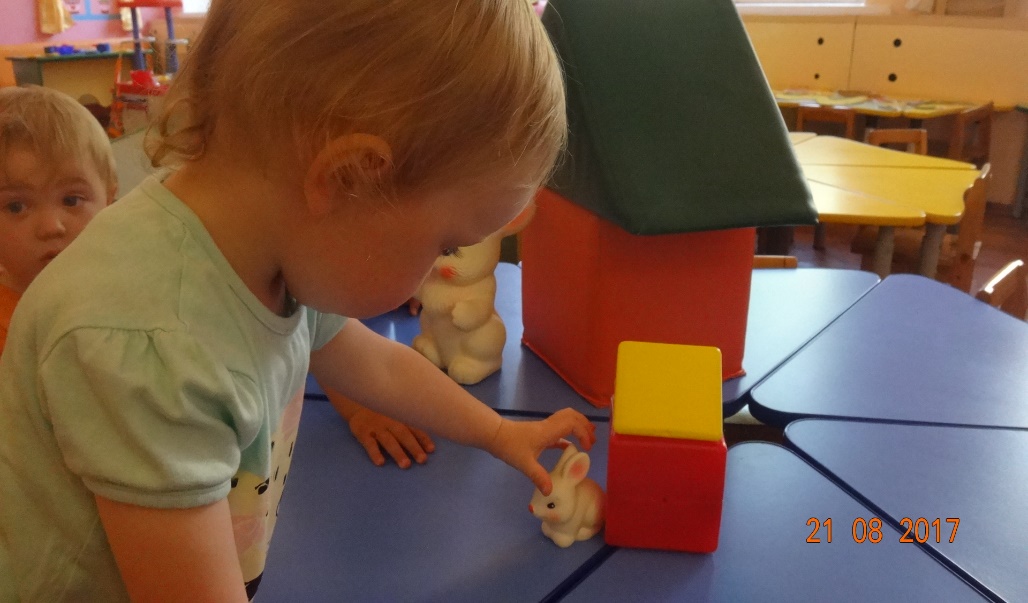 «Пирамидка»
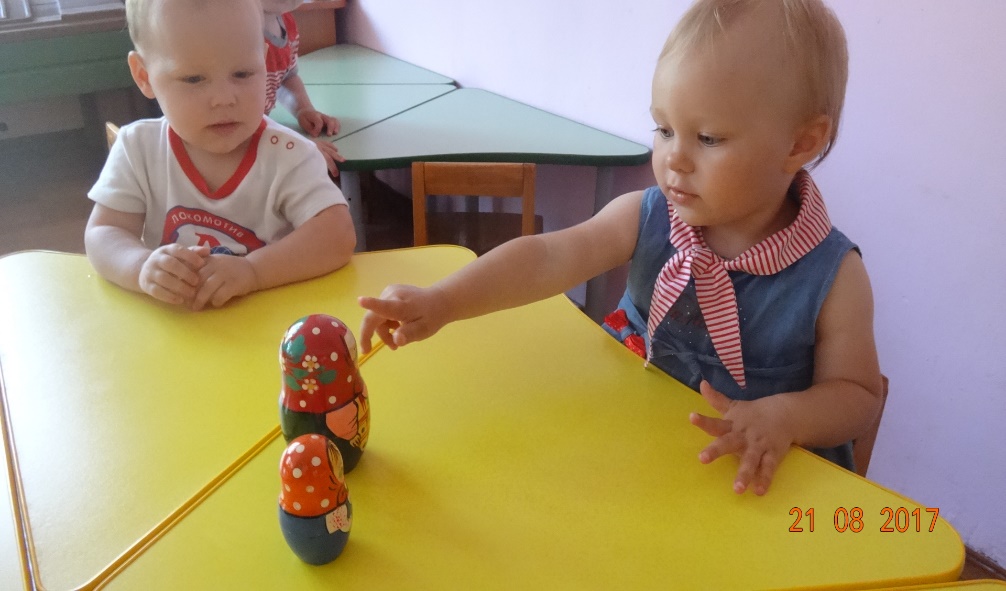 «Построим дом»
«Матрешки»
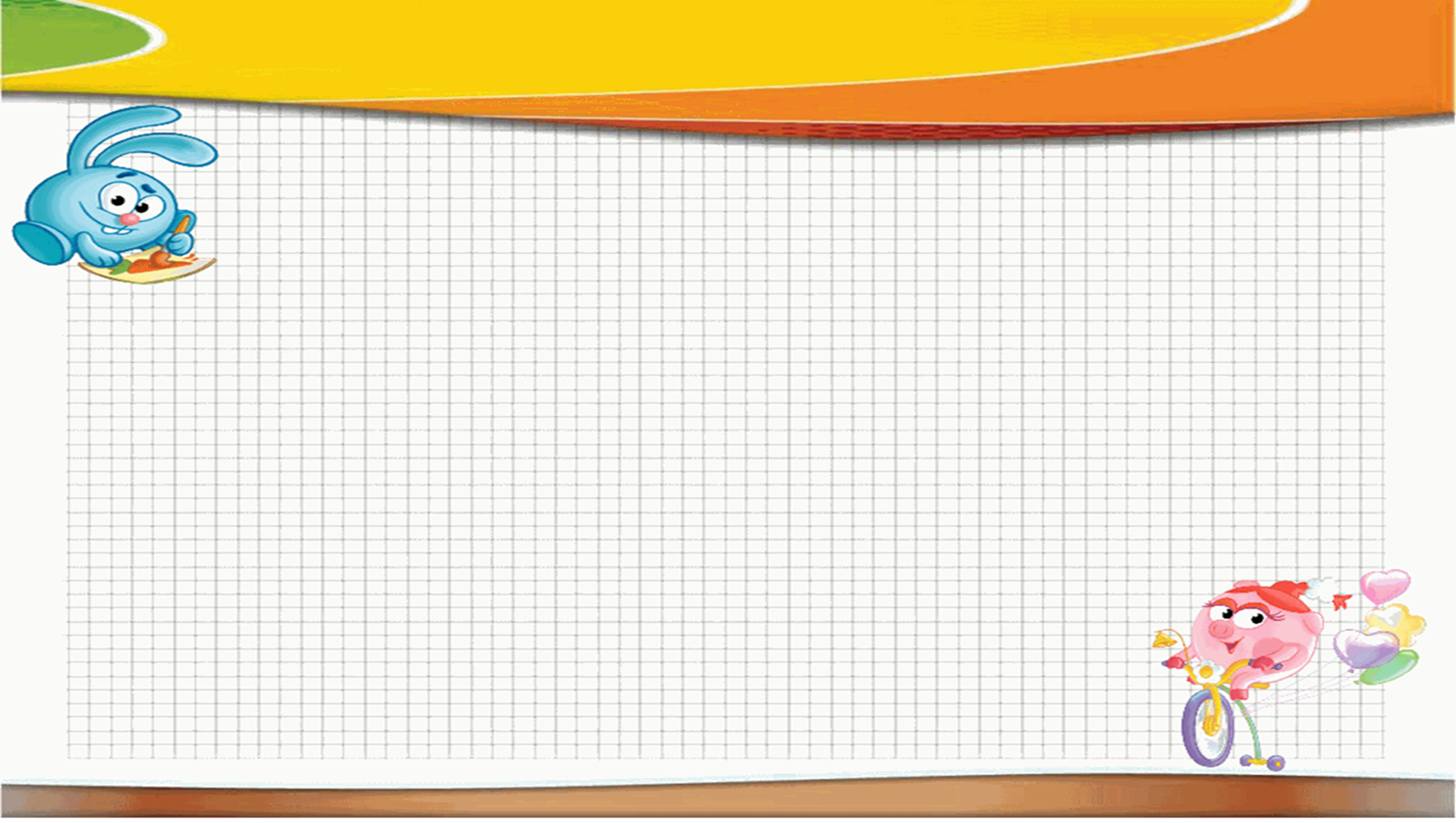 «Блоки Дьенеша»
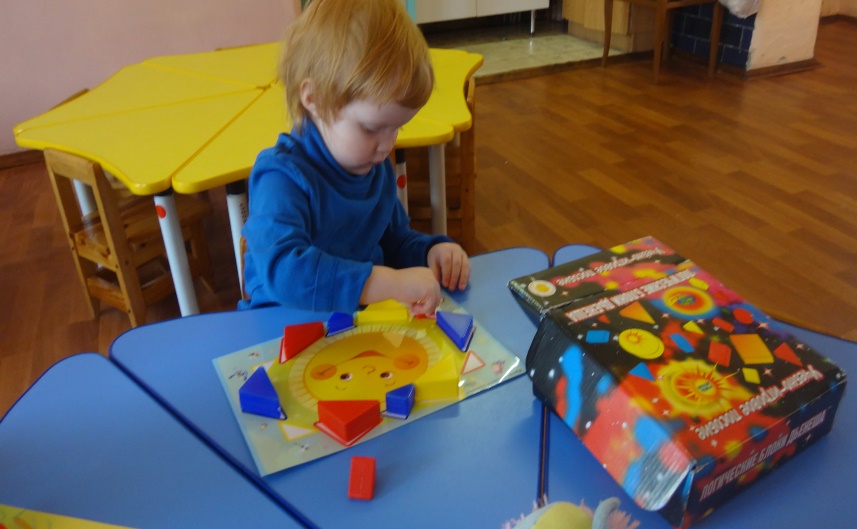 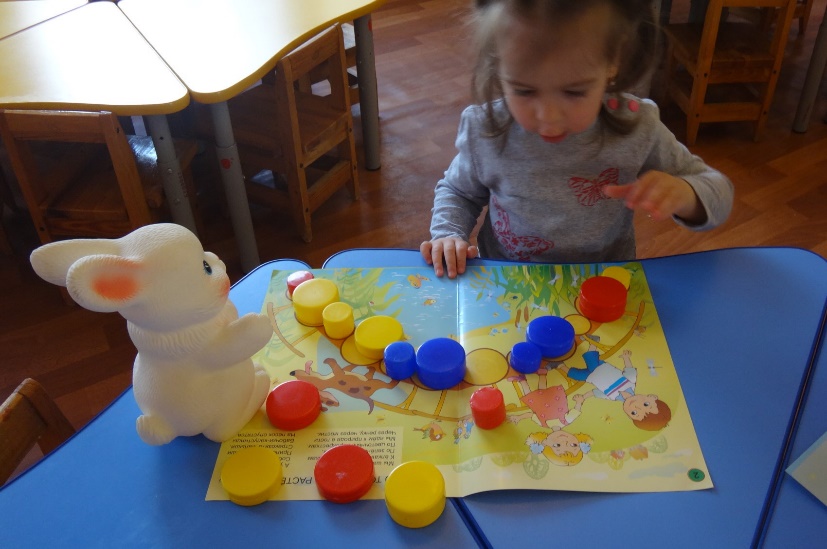 «Солнышко»
«В гости к зайчику»
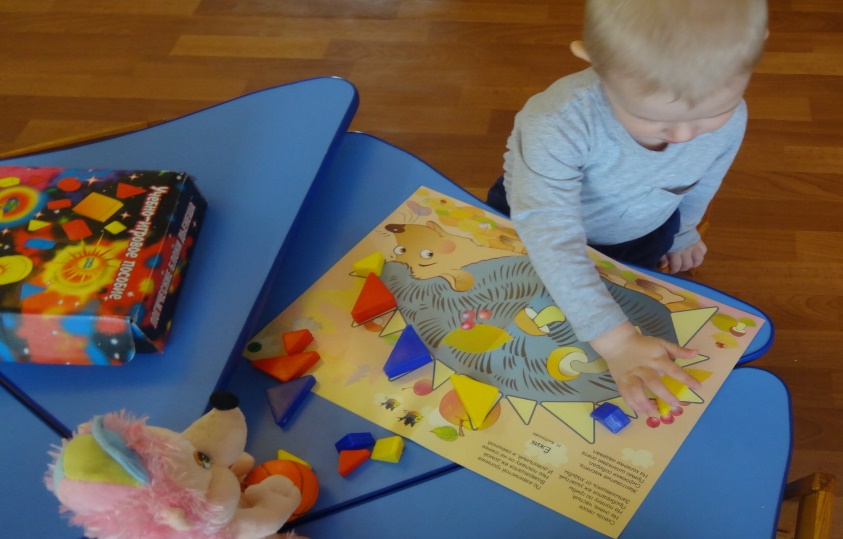 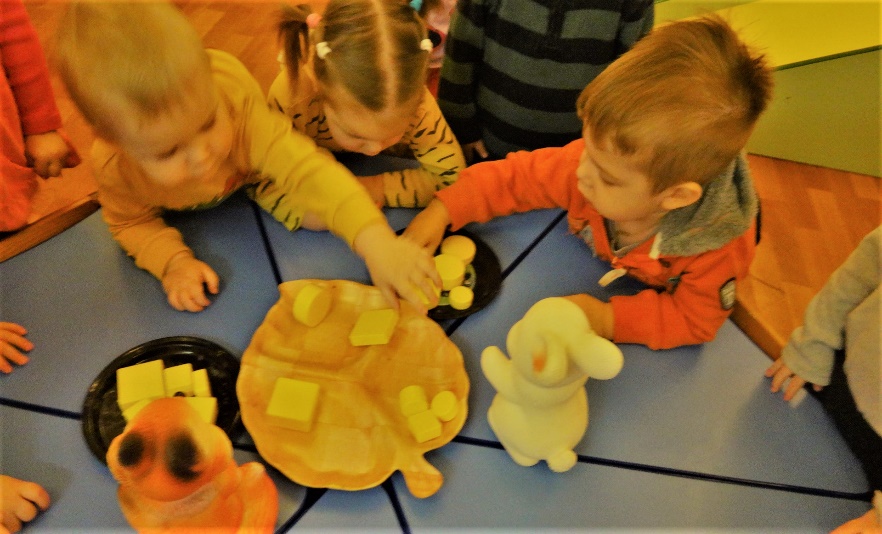 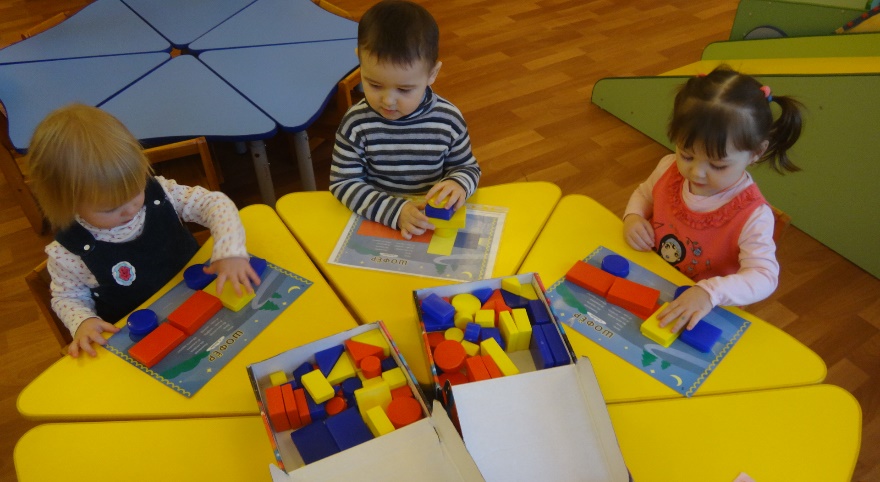 «Собери машину»
«Иголочки для ежика»
«Угощенье»
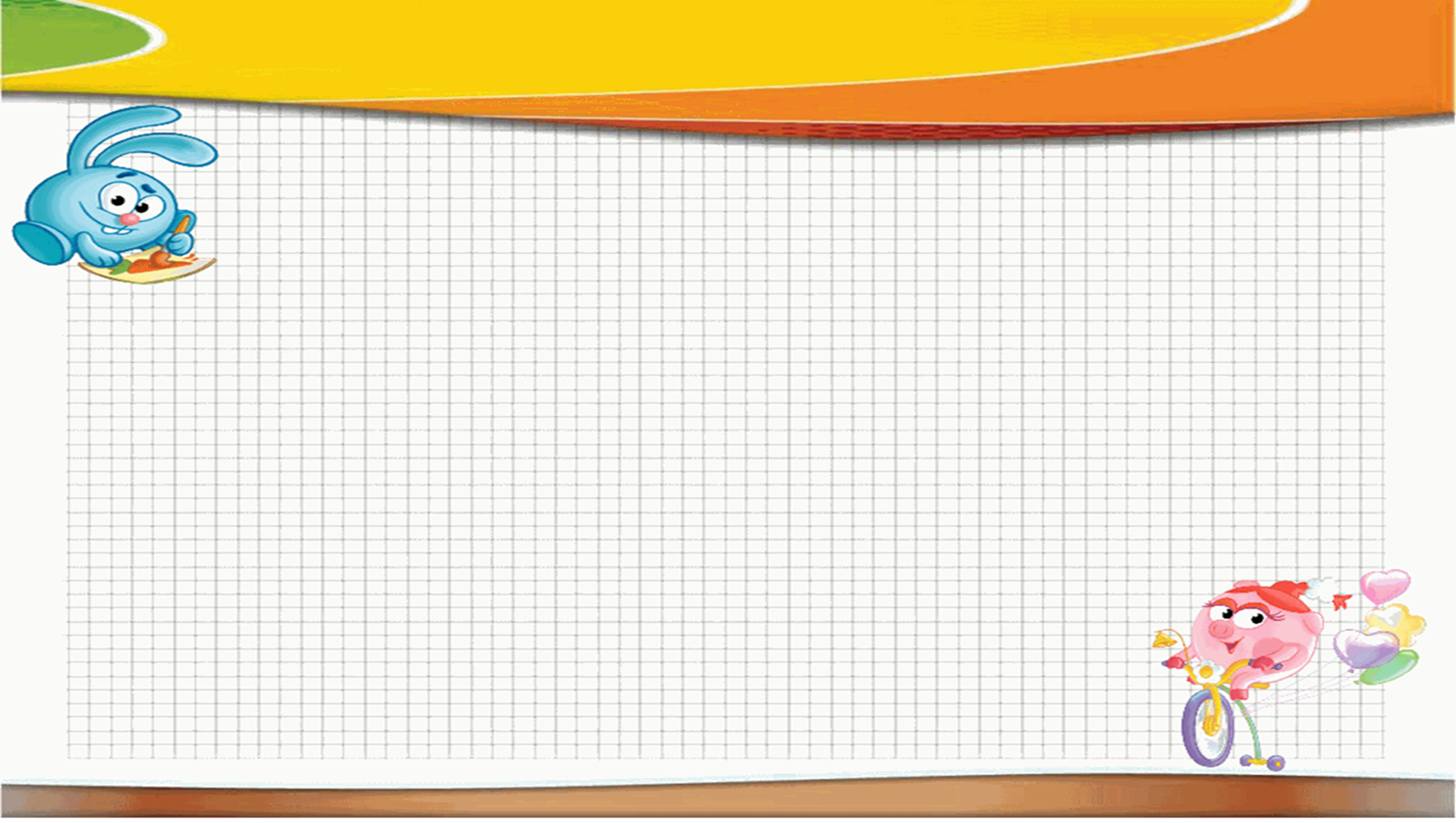 «Неделя математики»
Ежегодно дети первой группы раннего возраста принимают активное участие в «Недели                          математики», совместно с родителями проживают проект «Математика и малыши».

Задачи проекта:
 для детей
        Образовательные:
- вызвать у детей интерес к познавательной деятельности через игры с «Логическими блоками Дьенеша»;
- обучать детей выделять предметы по основным цветам и форме в процессе обследовательских действий.
         Развивающие:
- развивать сенсорные способности (восприятие цвета и формы);
- развивать речь детей;
- развивать воображение детей.
         Воспитательные:
воспитывать у детей эмоциональный отклик
 к познавательной деятельности через игру;
- воспитывать самостоятельность.
для педагогов
повышение профессионального уровня в проектной
 деятельности.
для родителей
- включение родителей в образовательный процесс.
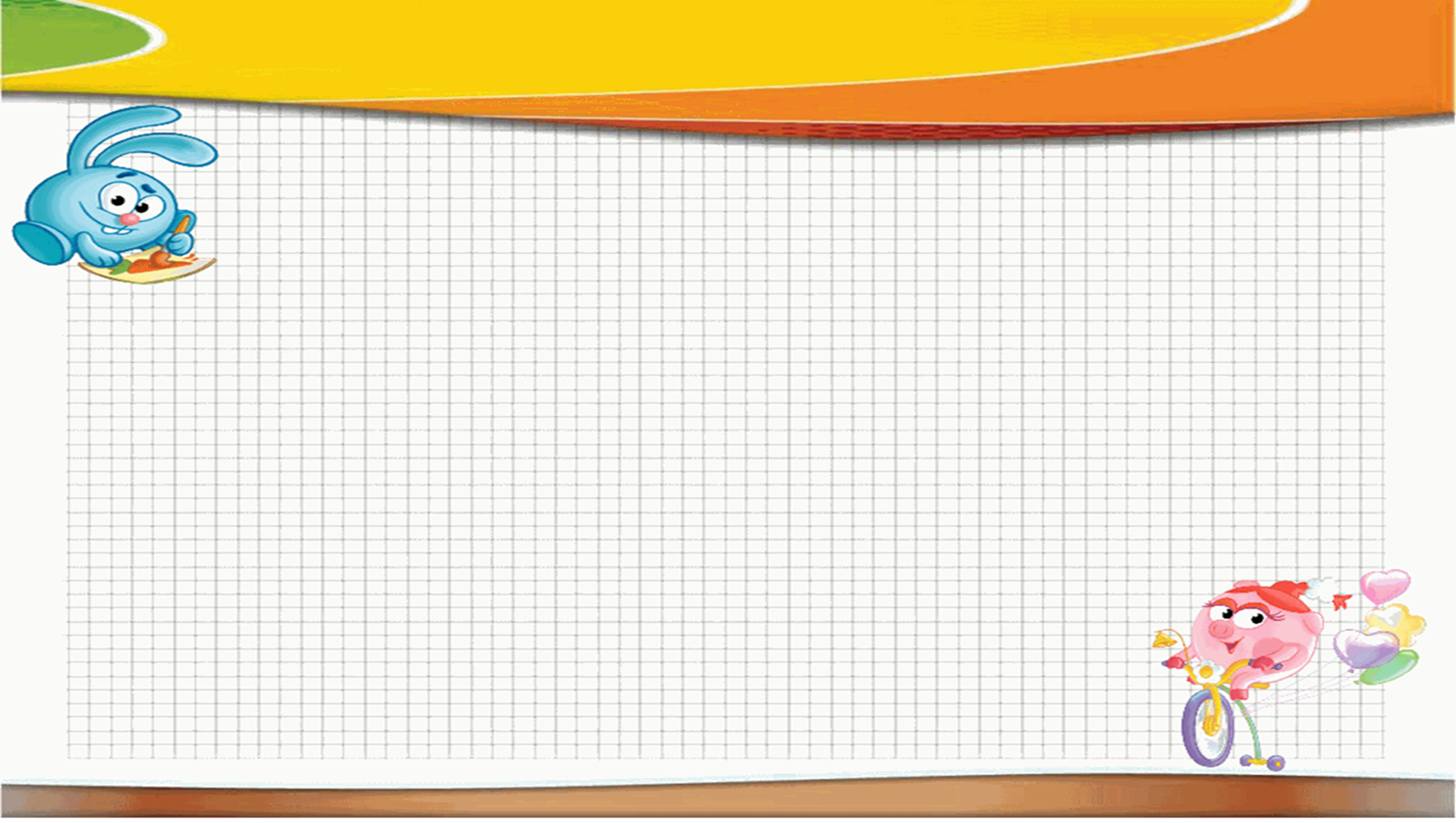 «Примеры игр для родителей»
Знания по математике ребенок должен формировать не толь в детском саду, но и из своей повседневной жизни. Здесь на первое место выходят родители.
«Найди пару 
(такой же)»
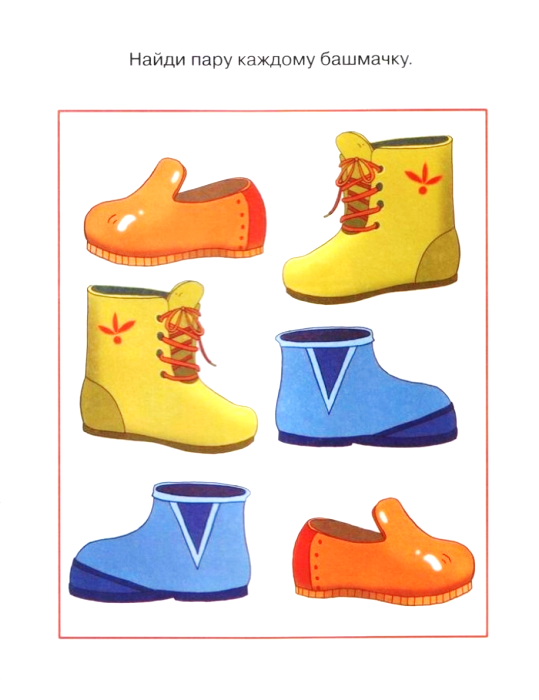 «Большой-маленький»
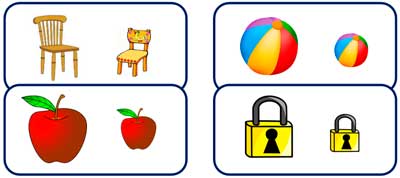 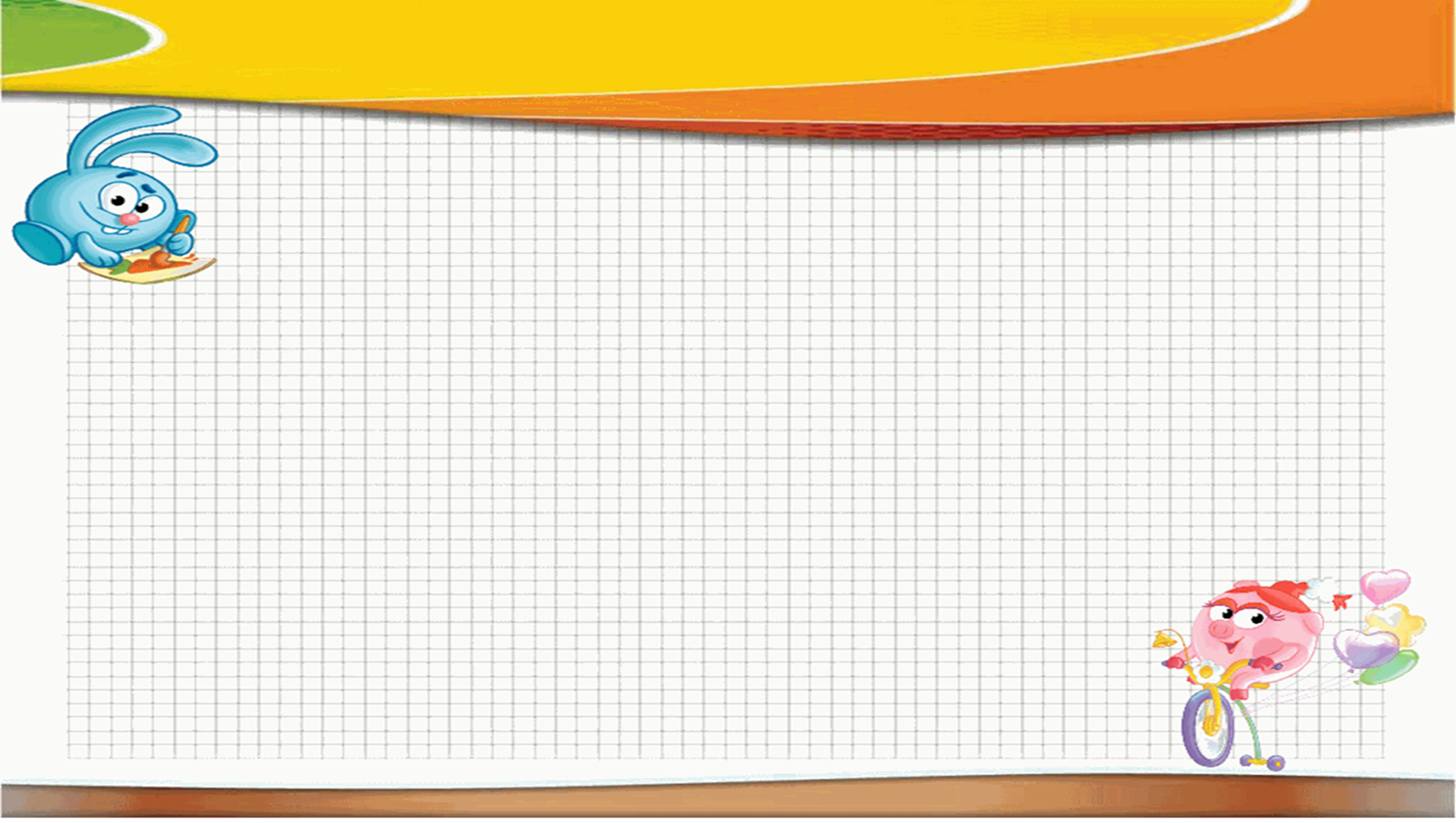 «Прогулка»
Песочница
  
              Игры с песком – это большие возможности для практического выделения в предметах признаков формы, размера и цвета.

-большой-маленький (куличик, ведерко, лопатка,
 машинка);
-пустое - полное;
-найди такую же (по цвету, по форме-куличик, 
 лопатку, ведерко.)
-можно строить гаражи для машин по размеру,
 норки для животных и соотносить с жильцами;
- делать отпечатки и соотносить их;
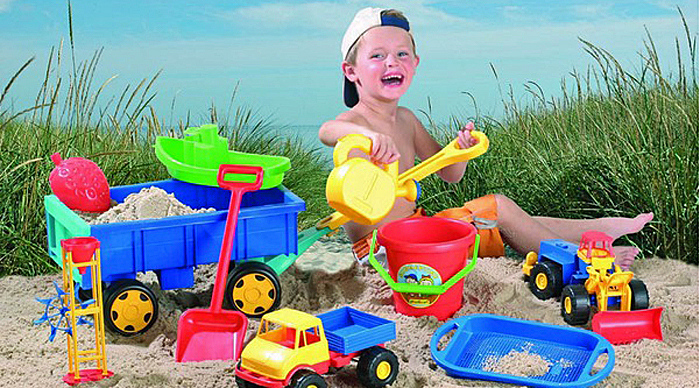 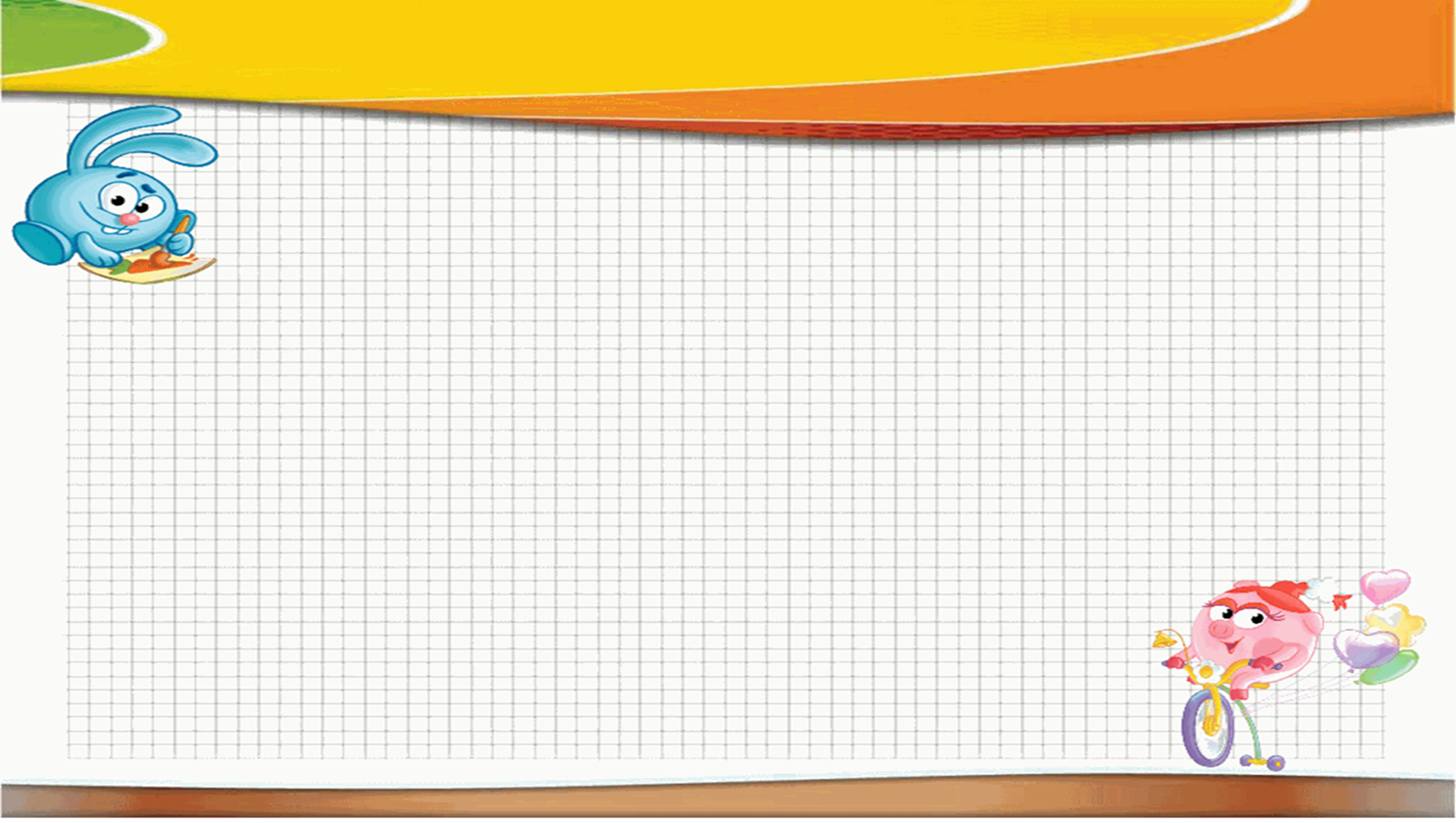 «Прогулка»
Общение с природой
   
-наблюдение за цветами, растениями, листьями, птицами, насекомыми (большой-маленький);
-найди такой же по цвету (цветочек, осенние
 листья)
-найди такой же по форме (листья);
-разложи по форме;
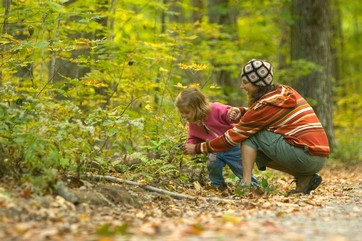 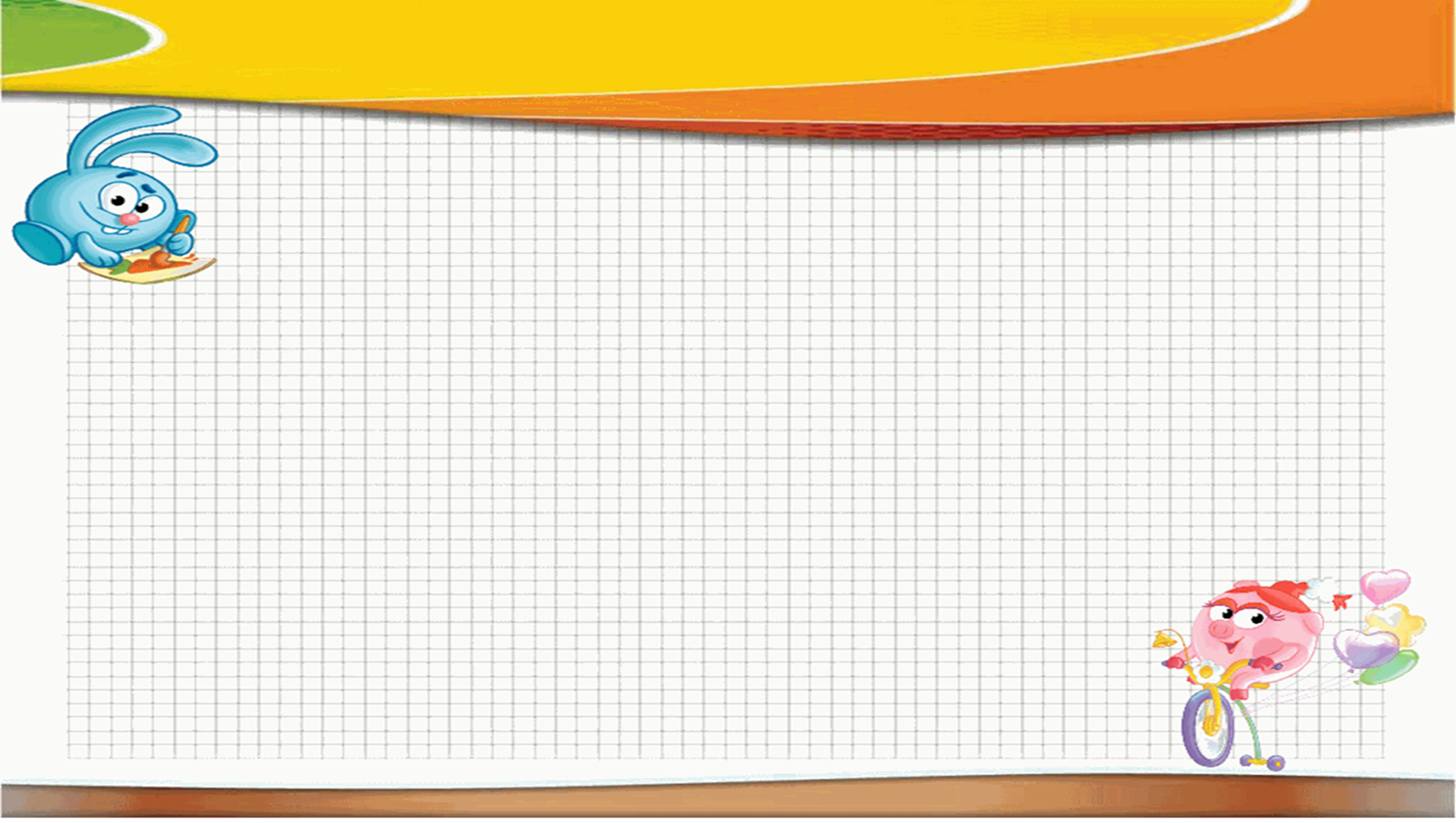 «Чтение сказок, потешек»
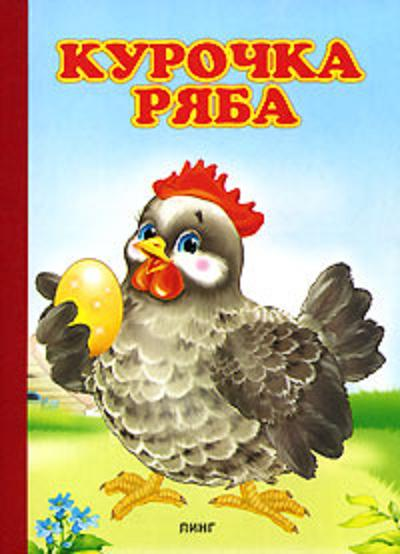 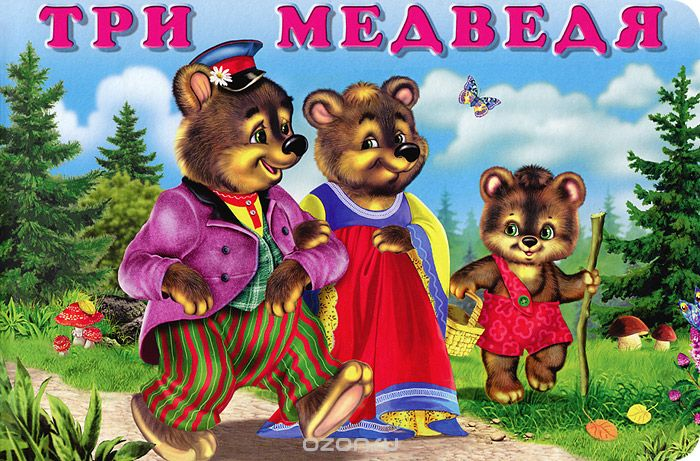 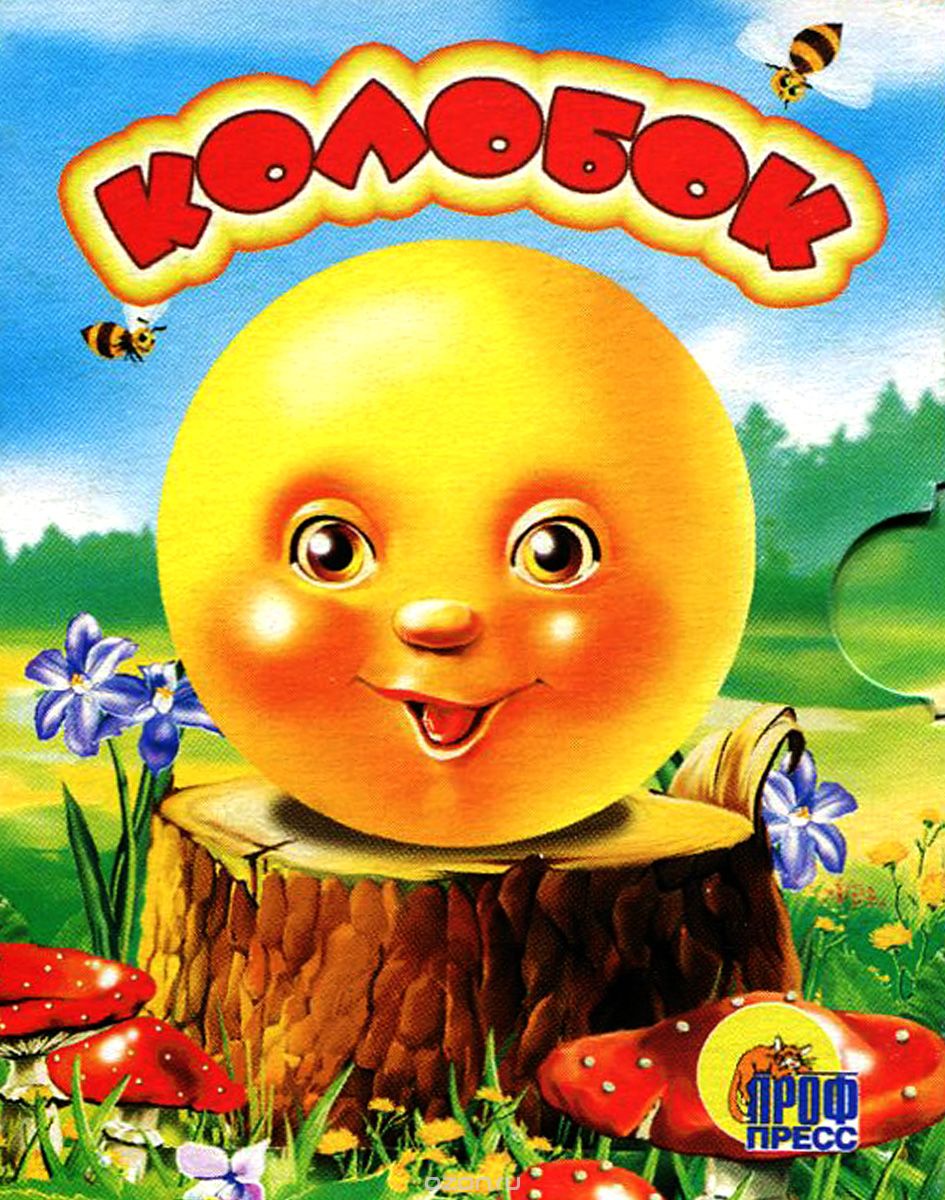 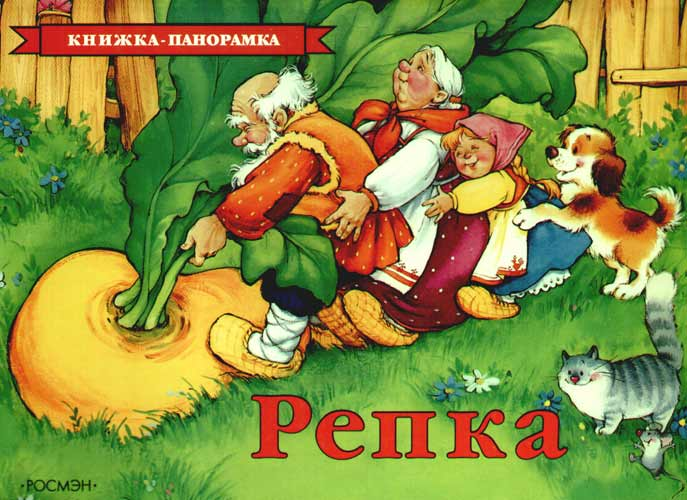 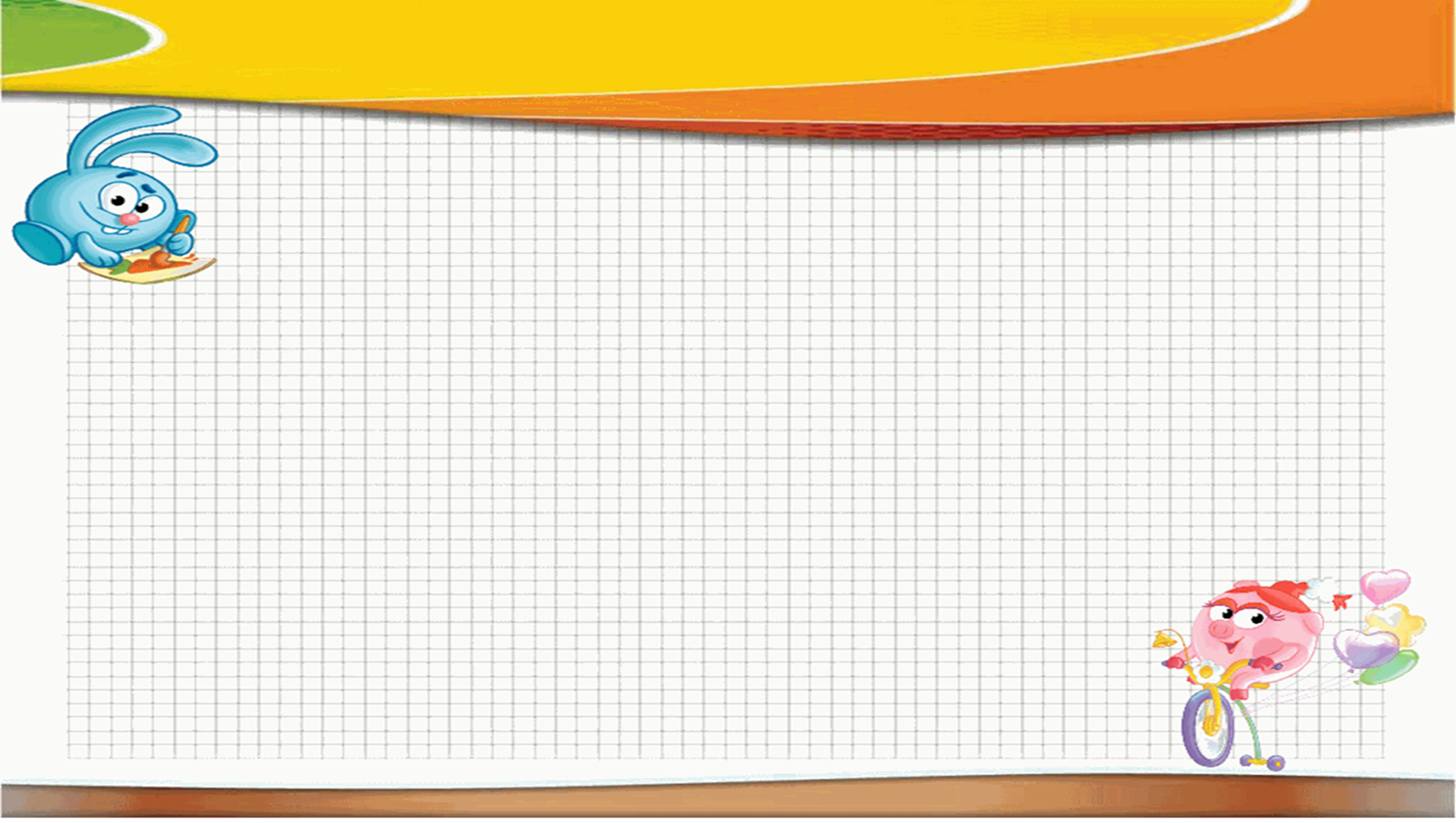 «К концу года ребенок может»
Активно участвовать в образовании групп из однородных предметов.
Различать много предметов и один предмет.
Различать большие и маленькие предметы, называть их размер.
Узнавать шар и куб.
Знать расположение и назначение основных помещений группы: ( где играем, умываемся, спим, раздеваемся и одеваемся на прогулку»).
Показать на себе, где находится голова ( и то, что находится на голове),  ноги,  лицо, спина, руки и т.д.
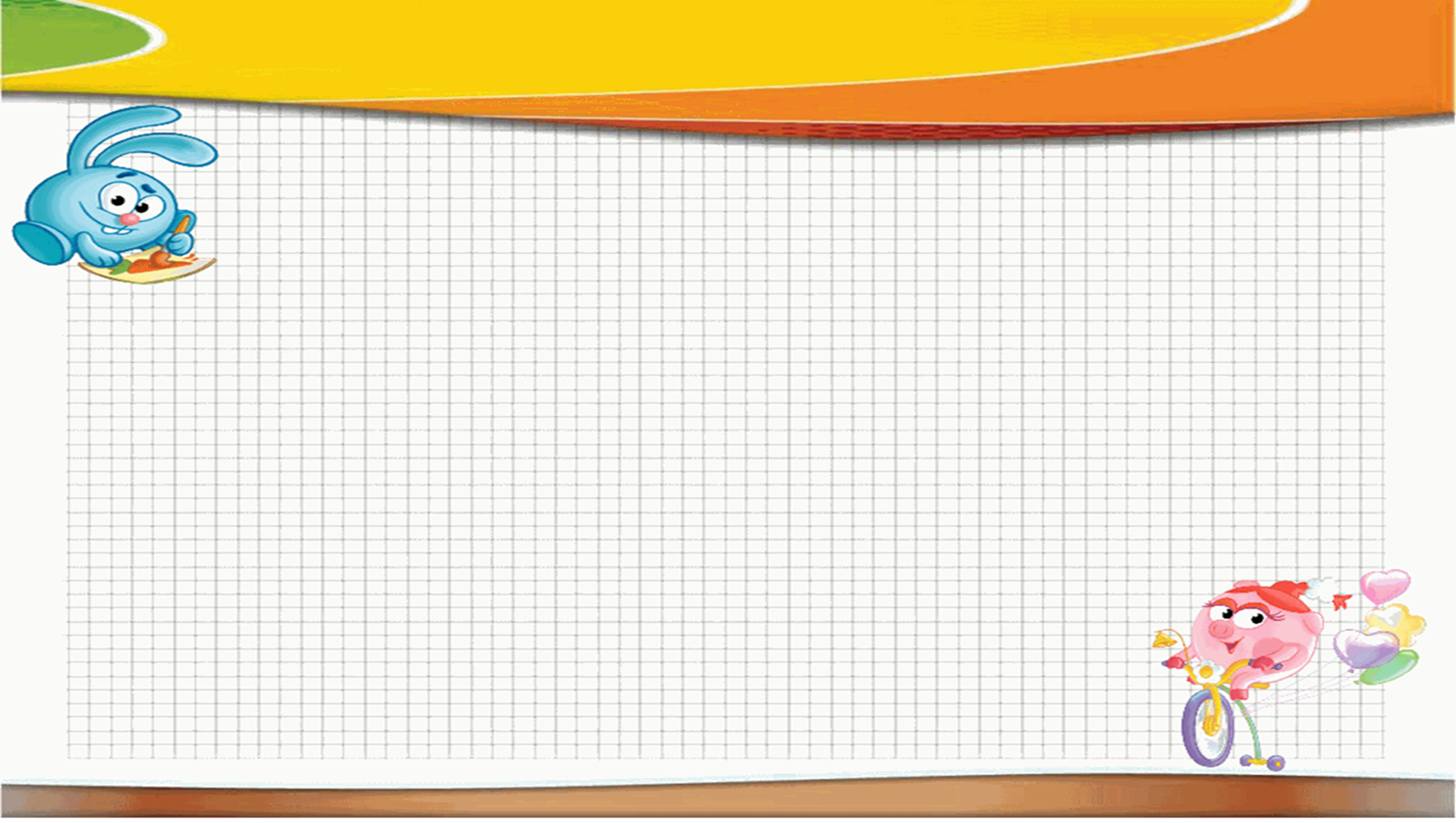 «Спасибо за внимание!»